Gas impedancesmaking the job easier and quicker
Ian
17 Dec 2018
To avoid different radii during the papillary forming
High radius
Only one high radius
Small radius
Tooling is a simple tube only
Using standard unions (Sagana, Gyrolok) eg 6mm
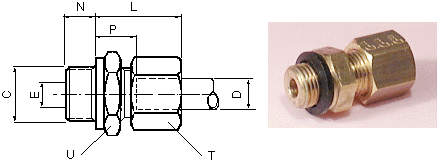 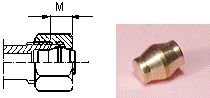 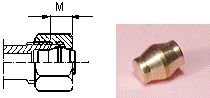 Capillary pipe soldered into plug
Legris is shown for reasons of simplicity but are true for ALL makes
Conclusion
Keep it simple.

These solutions are discussed with the first person I met in the gas WS Bat. 155 when I was waiting for the cooling meeting.